How does climate change affect living things?
Phenology: study of regularly occurring events in an organism’s lifecycle
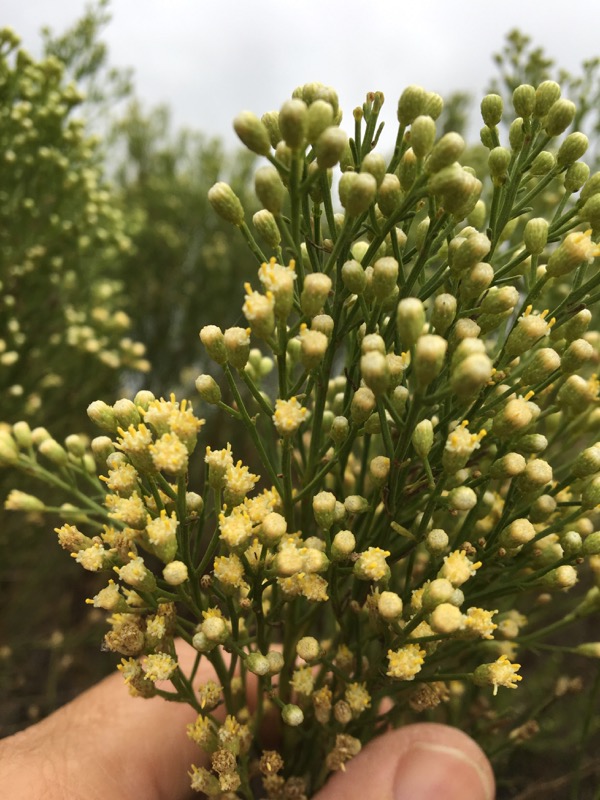 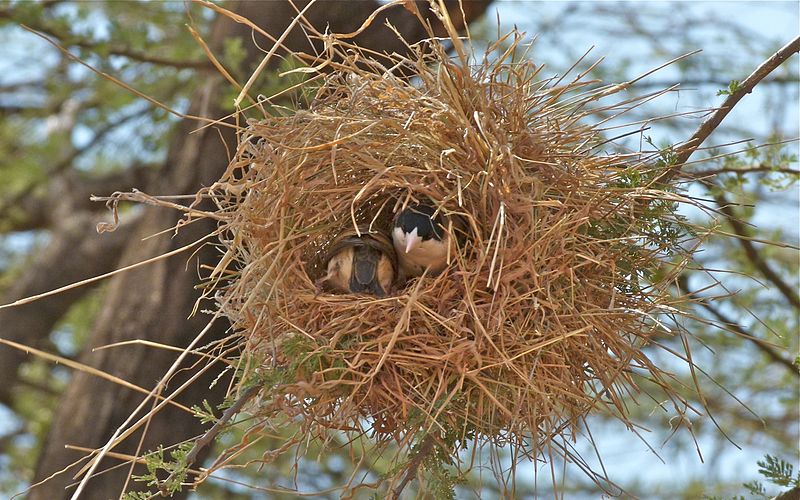 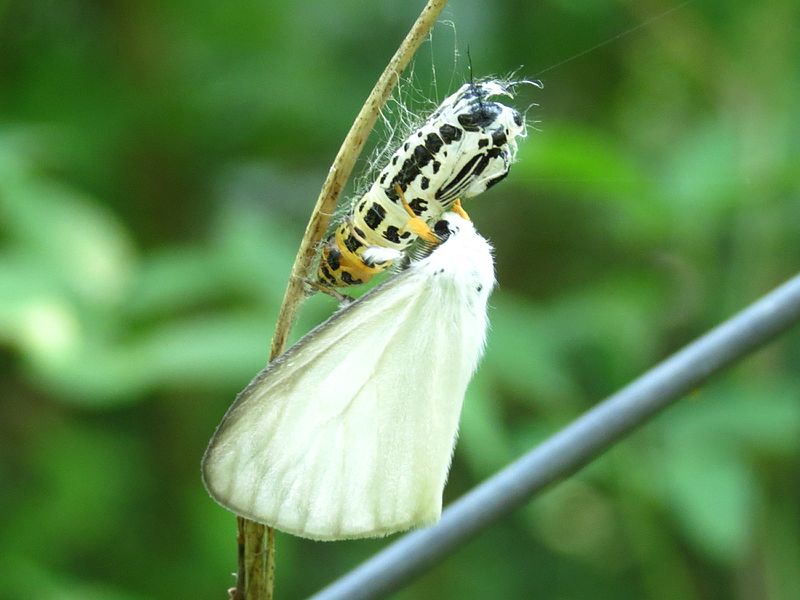 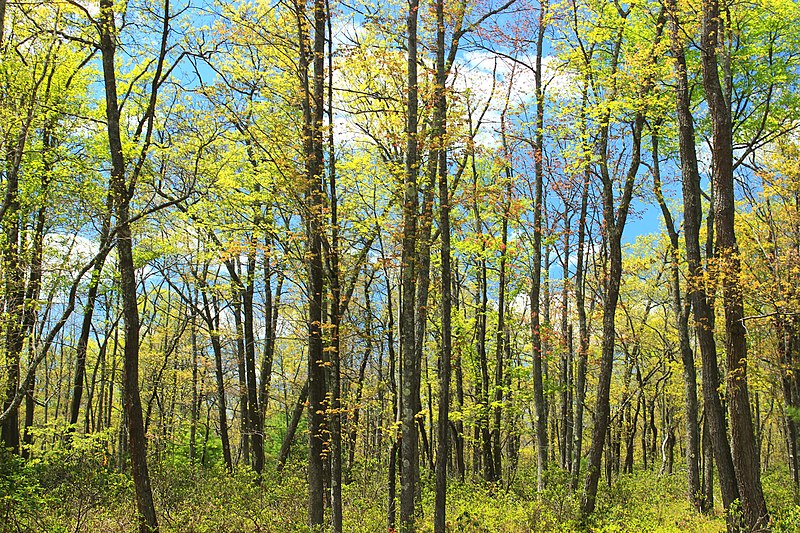 ChriKo [CC BY-SA 3.0 (https://creativecommons.org/licenses/by-sa/3.0)]
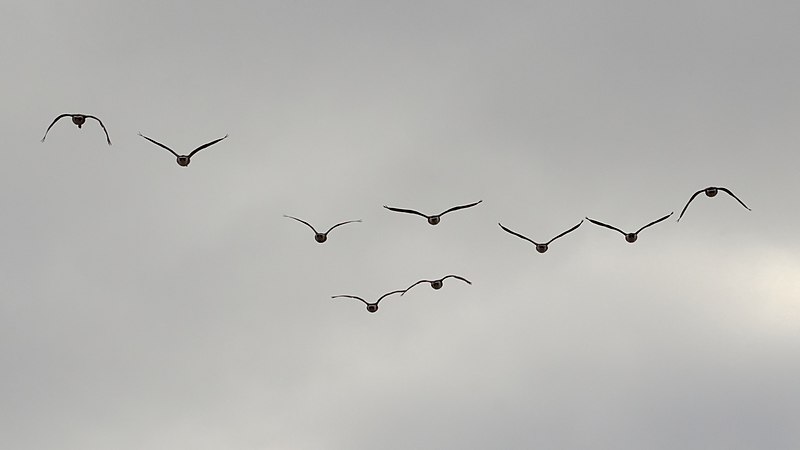 Nmspec [CC BY-SA 4.0 (https://creativecommons.org/licenses/by-sa/4.0)]
Ryan Hodnett [CC BY-SA 4.0 (https://creativecommons.org/licenses/by-sa/4.0)]
Nicholas A. Tonelli from Northeast Pennsylvania, USA [CC BY 2.0 (https://creativecommons.org/licenses/by/2.0)]
https://data.globalchange.gov/report/indicator-start-of-spring
In the context of climate change, phenology is an indicator and has consequences for ecosystems.
In the context of climate change, phenology is an indicator and has consequences for ecosystems.
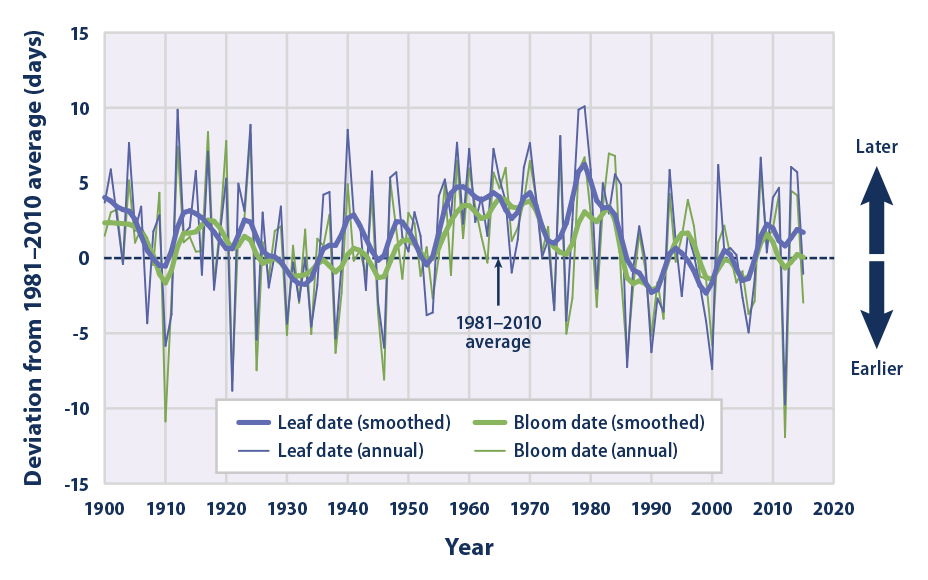 https://19january2017snapshot.epa.gov/climate-indicators/climate-change-indicators-leaf-and-bloom-dates_.html
In the context of climate change, phenology is an indicator and has consequences for ecosystems.
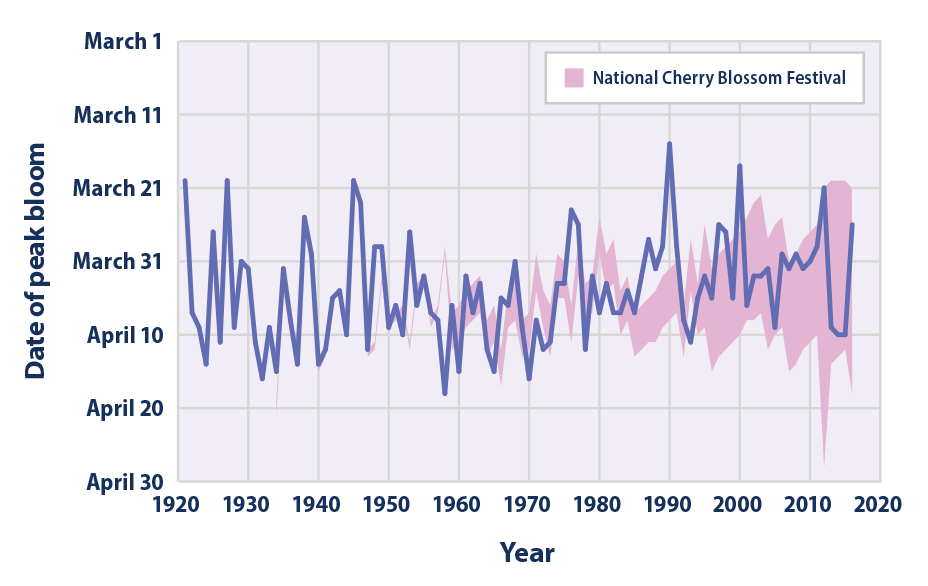 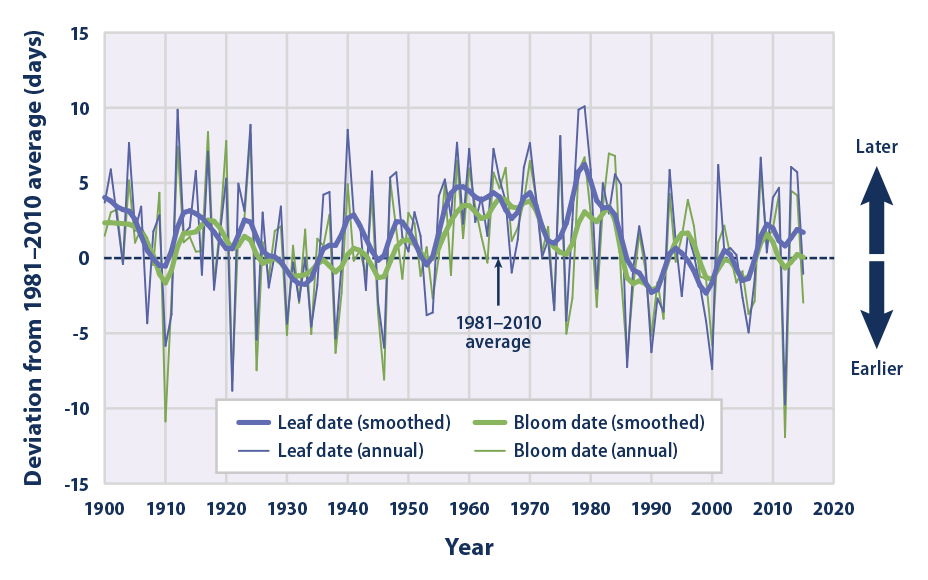 https://19january2017snapshot.epa.gov/climate-indicators/climate-change-indicators-leaf-and-bloom-dates_.html
Where does historical phenological data come from?
https://www.lessonsinlifescience.org/museum-collections-1
Warm-up: with one or two partners, examine four x-y graphs at https://thisisindexed.com/
Choose one graph to focus on.
Choose one partner to replicate the graph on the board and one partner to explain the graph to the class.
Let’s see how butterfly migration has shifted over time.
Go to Sakai  Resources  Week 12 and open the excel file labeled “Phenology_student_data.”

Begin by exploring the “Metadata” tab and question 1, and the “AnnualTempData” and question 2.
Let’s see how butterfly migration has shifted over time.
Next, go to the ButterflyData tab and answer questions 3 and 4.
(you will need to open up the paper to find Table 1 to compare in question 4!)
Let’s see how butterfly migration has shifted over time.
Staying in the ButterflyData tab, answer questions 5 and 6.
Think-pair-share: Question 7 and 8
Think-pair-share: Question 9 and 10